Муниципальное бюджетное общеобразовательное учреждение
«Заозерненская средняя школа города Евпатории Республики Крым»
Тренингдля молодых специалистов
«Я – успешный педагог»
Дата: 24 октября 2024 года
Время проведения:  12:00
Место проведения: кабинет 29
Правила работы на тренинге
Говорить от своего лица.
Все активны.
Слушать, не перебивая.
Конфиденциальность.
Право на личное мнение.
Ко всем обращаться по имени.
Игра - интервью «Узнай все за 3 минуты»
№ 1
Необходимо разделиться по парам. За 3 минуты Вы должны узнать друг у друга ответы на следующие вопросы
1. Как педагога называют дома, на работе, среди друзей.
2. Любимый и нелюбимый продукт/блюдо.
3. Какой тип отдыха предпочитает.
4. Какие есть увлечения, хобби.
5. Какими положительными чертами характера обладает (какие есть навыки и достоинства).
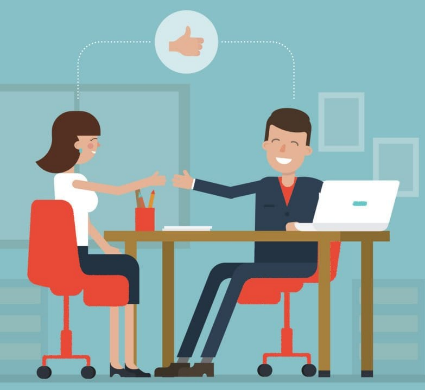 Информационный блок «Педагог- это уверенный человек!»
Внешние признаки уверенного человека:
• выглядит спокойным;• держится с достоинством;• открытый взгляд;• ровная осанка;• спокойный и уверенный голос.
Уверенные в себе люди характеризуются:
• независимостью;• самодостаточностью.
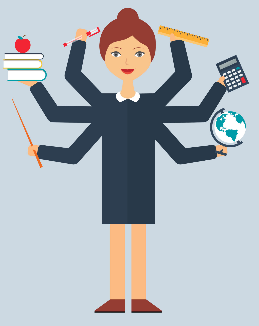 Уверенный в себе человек умеет:
• отстаивать свою позицию мирно;• откровенно высказываться без враждебности и самозащиты;• отстаивать свои права, не попирая при этом прав других. Это прямое, открытое поведение, не преследующее цели причинить вред другим.
Работа в группах «Портрет педагога»
№ 2
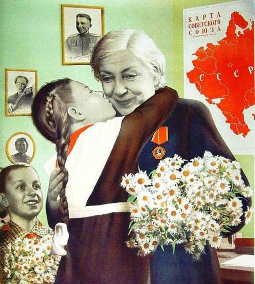 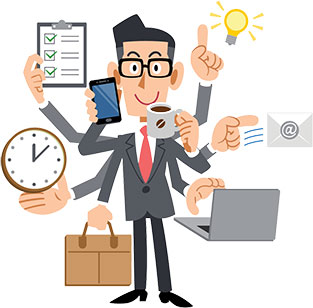 Мини-театрализация «Гостинница»
№ 3
1 – администратор

   и приезжие 
(среди них 3  педагога)



Видя табличку, все начинают выдавать себя за педагогов. 

Администратор 
должен на свое усмотрение поселить трех человек.
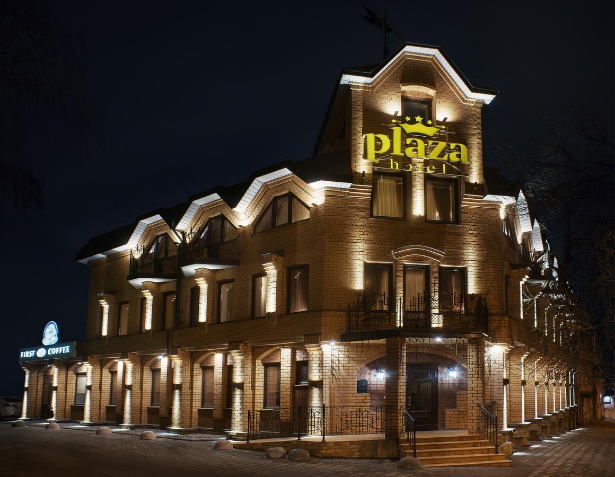 3 свободных номера
«Места только для ПЕДАГОГОВ»
Упражнение «Мои ПРОФЕССИОНАЛЬНЫЕ планы: Прошлое, настоящее и будущее».
№ 4
Необходимо нарисовать фломастерами три круга, символизирующих профессиональное прошлое, настоящее и будущее. Расположение, размеры и цвет кругов участники выбирают сами в соответствии со своими ощущениями.
ОБСУДИМ?!
Будущее
Настоящее
Прошлое
Завершение «Пожелания по кругу»
№ 5
Необходимо пожелать своему соседу что-нибудь ХОРОШЕЕ.
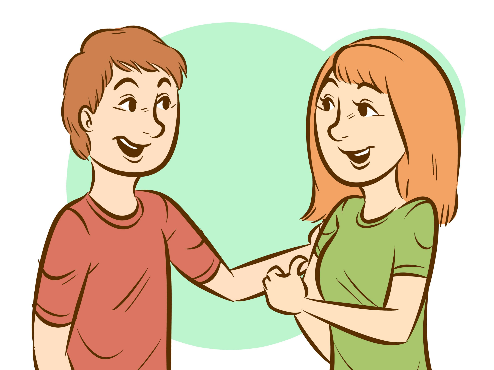 Заключение
Рефлексия «Продолжи предложение».
       Сегодня я узнала…
Было интересно…
      Было трудно…
Теперь я могу…
      Я попробую…
«Самым важным явлением в школе, самым поучительным предметом, самым живым примером для ученика является сам учитель. Он — олицетворенный метод обучения, само воплощение принципа воспитания».
					           	Адольф Дистервег
Спасибо за работу